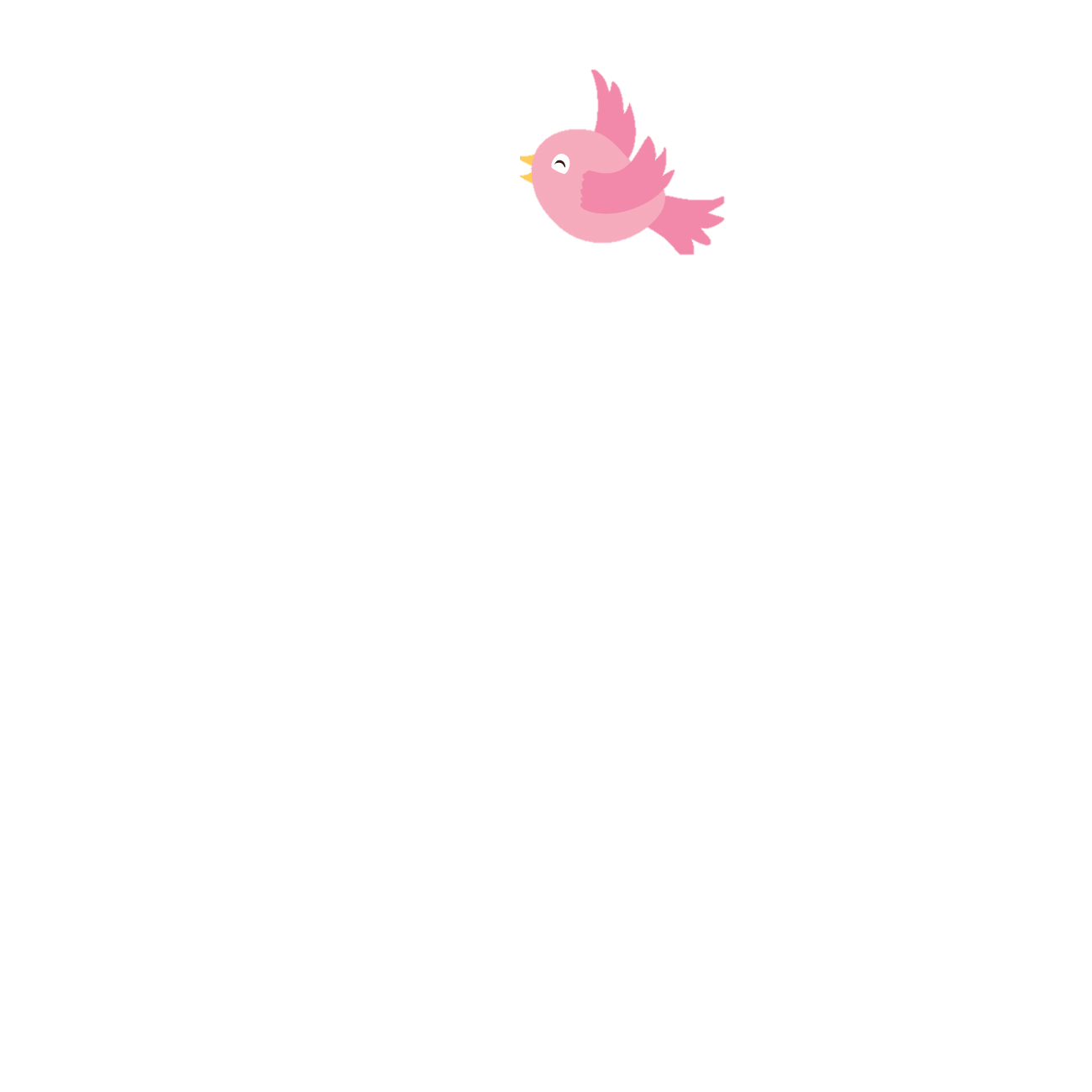 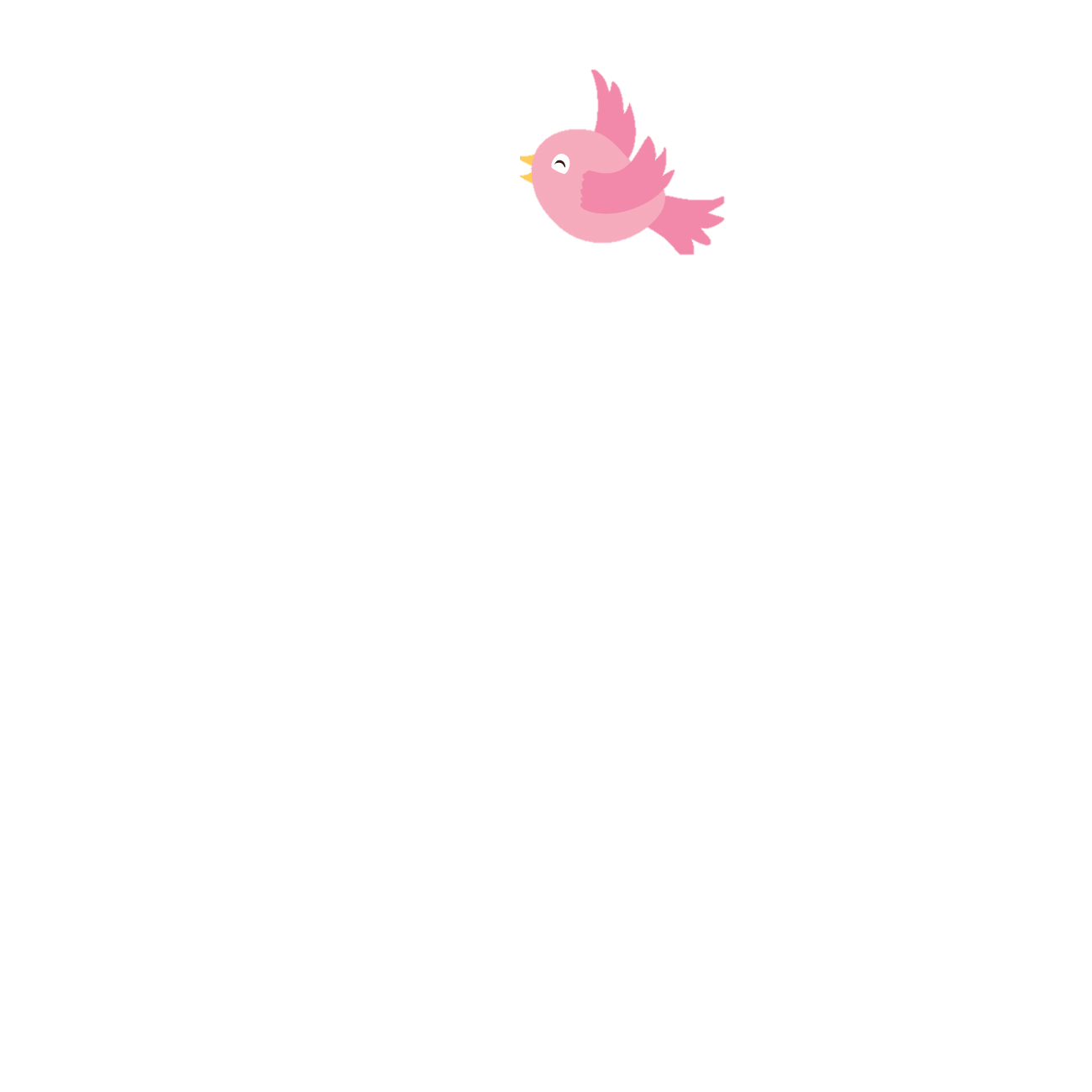 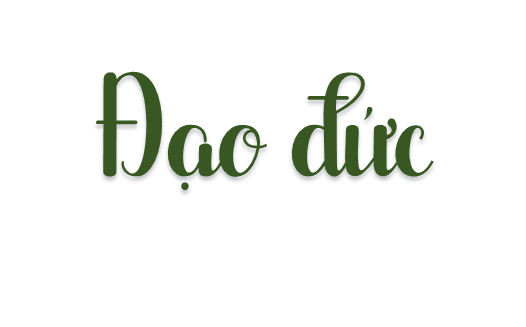 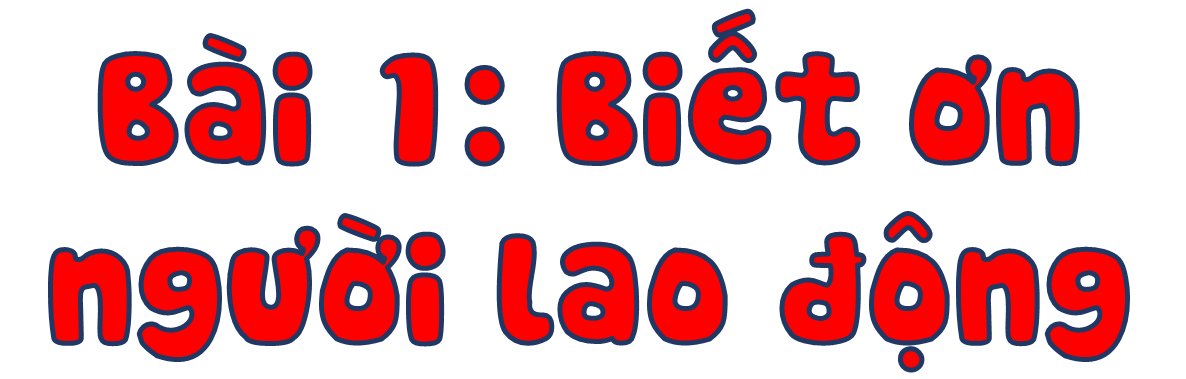 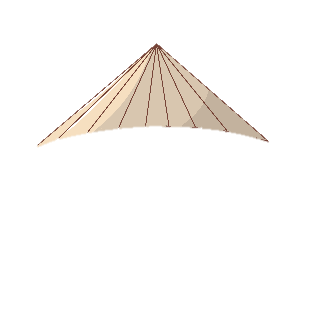 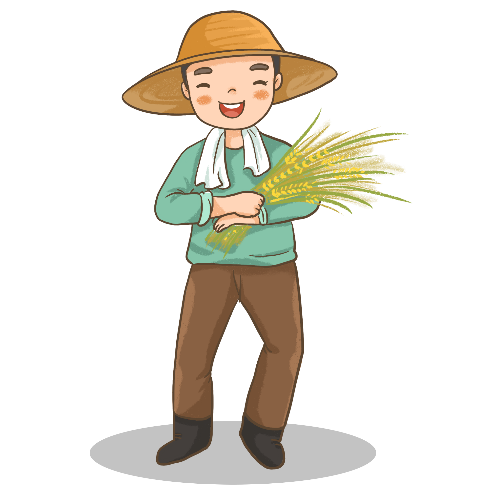 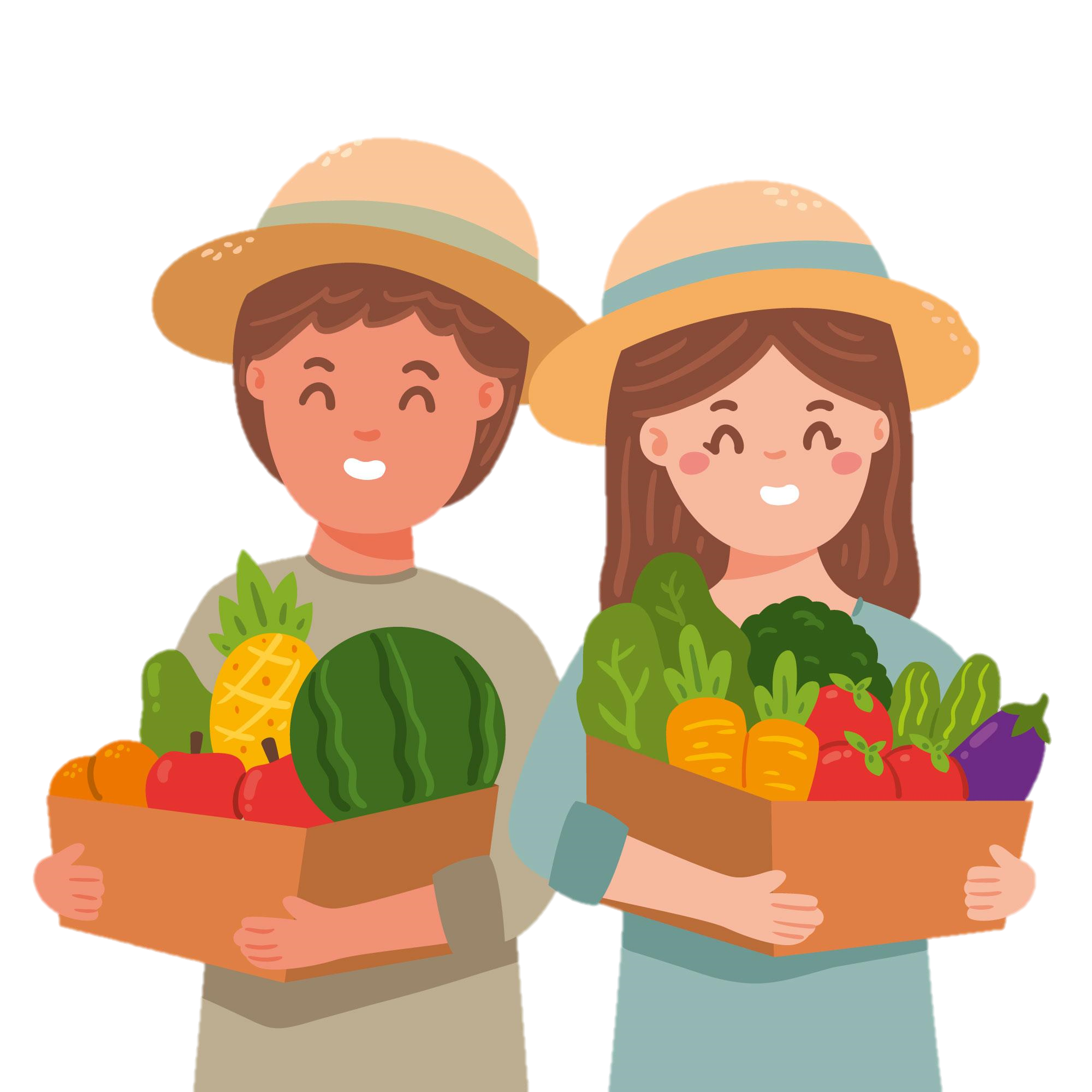 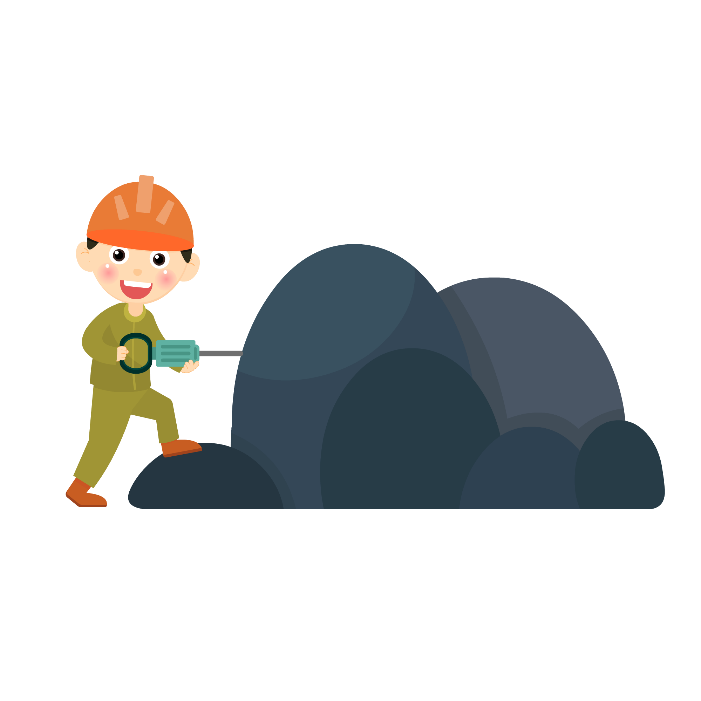 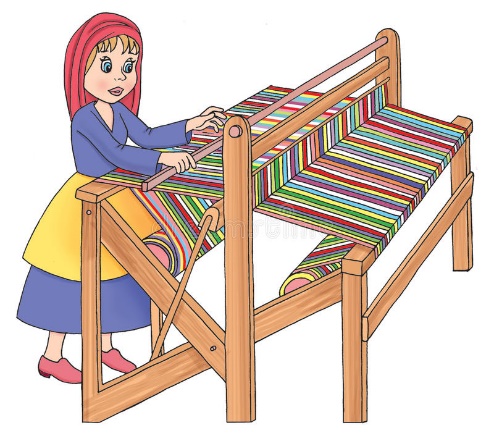 1. Công việc của chị lao công là gì?
2.Việc làm đó giúp ích gì cho cuộc sống của chúng ta? 
3. Để cho đường phố luôn sạch đẹp thì chị lao công đã phải làm việc trong điều kiện như thế nào?
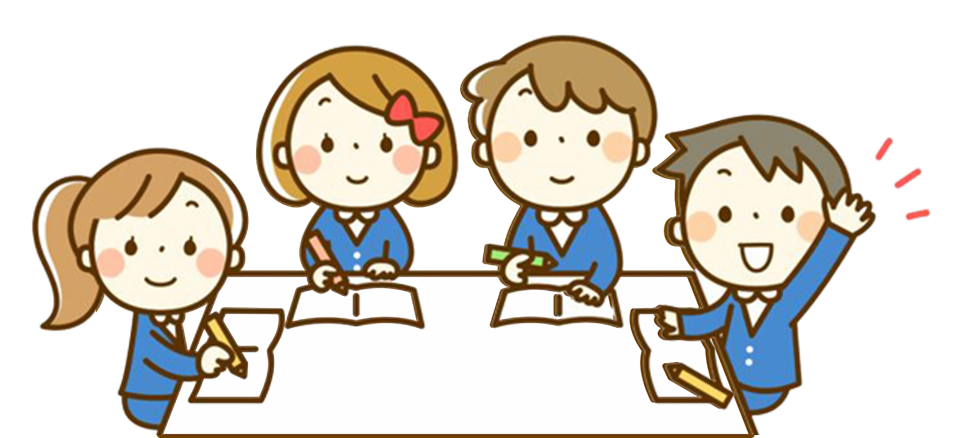 video
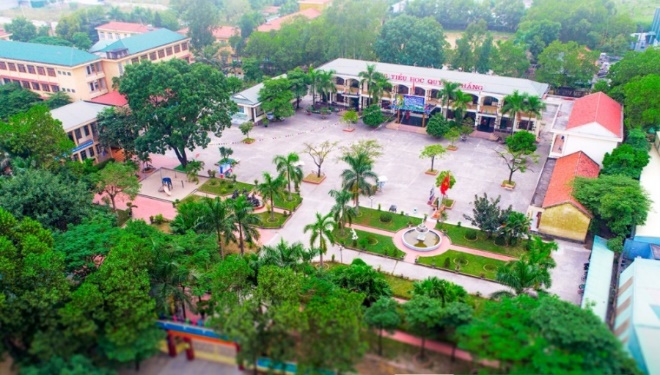 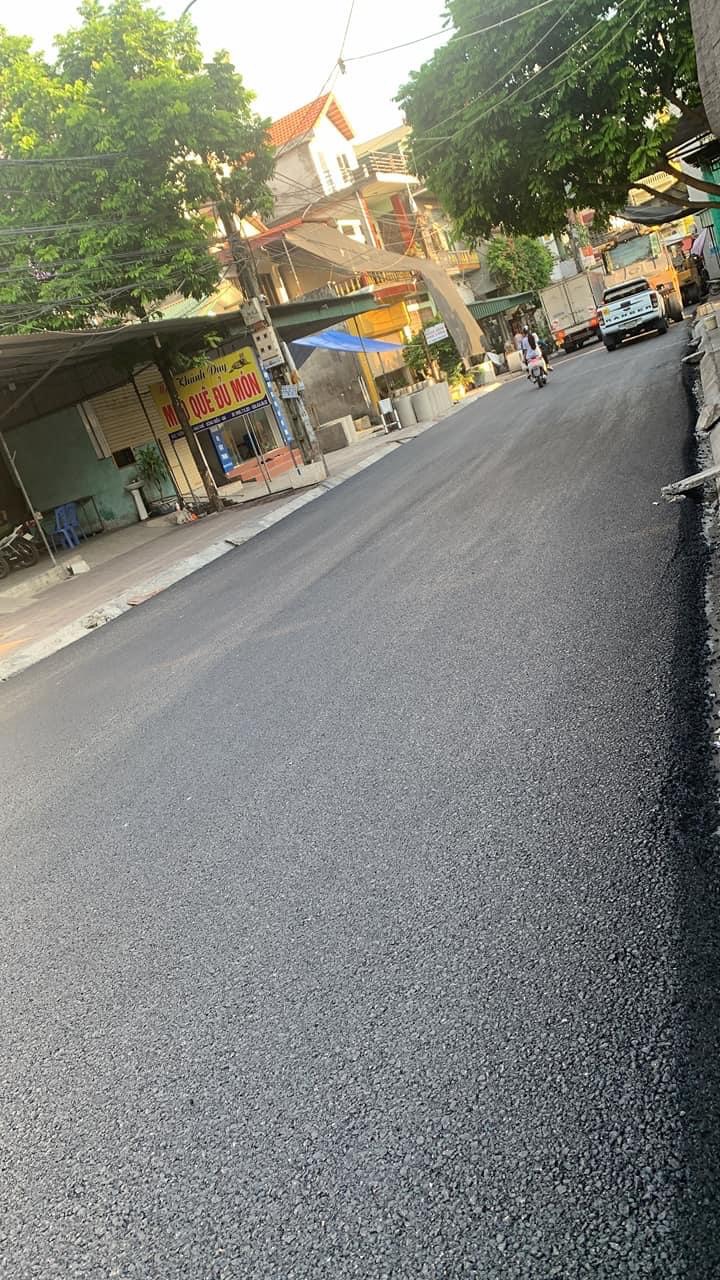 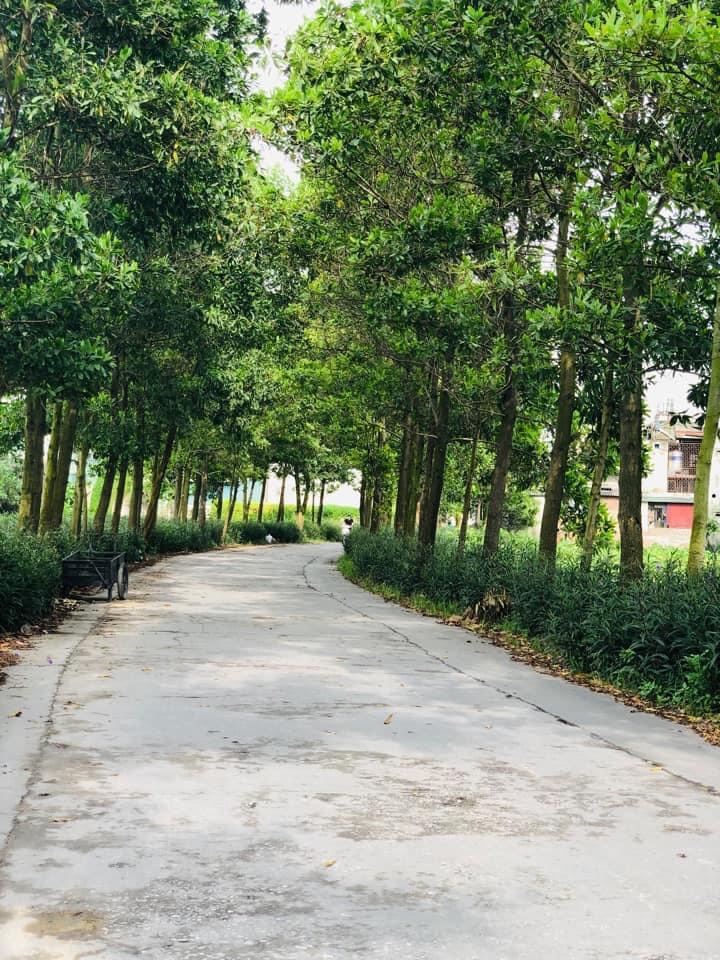 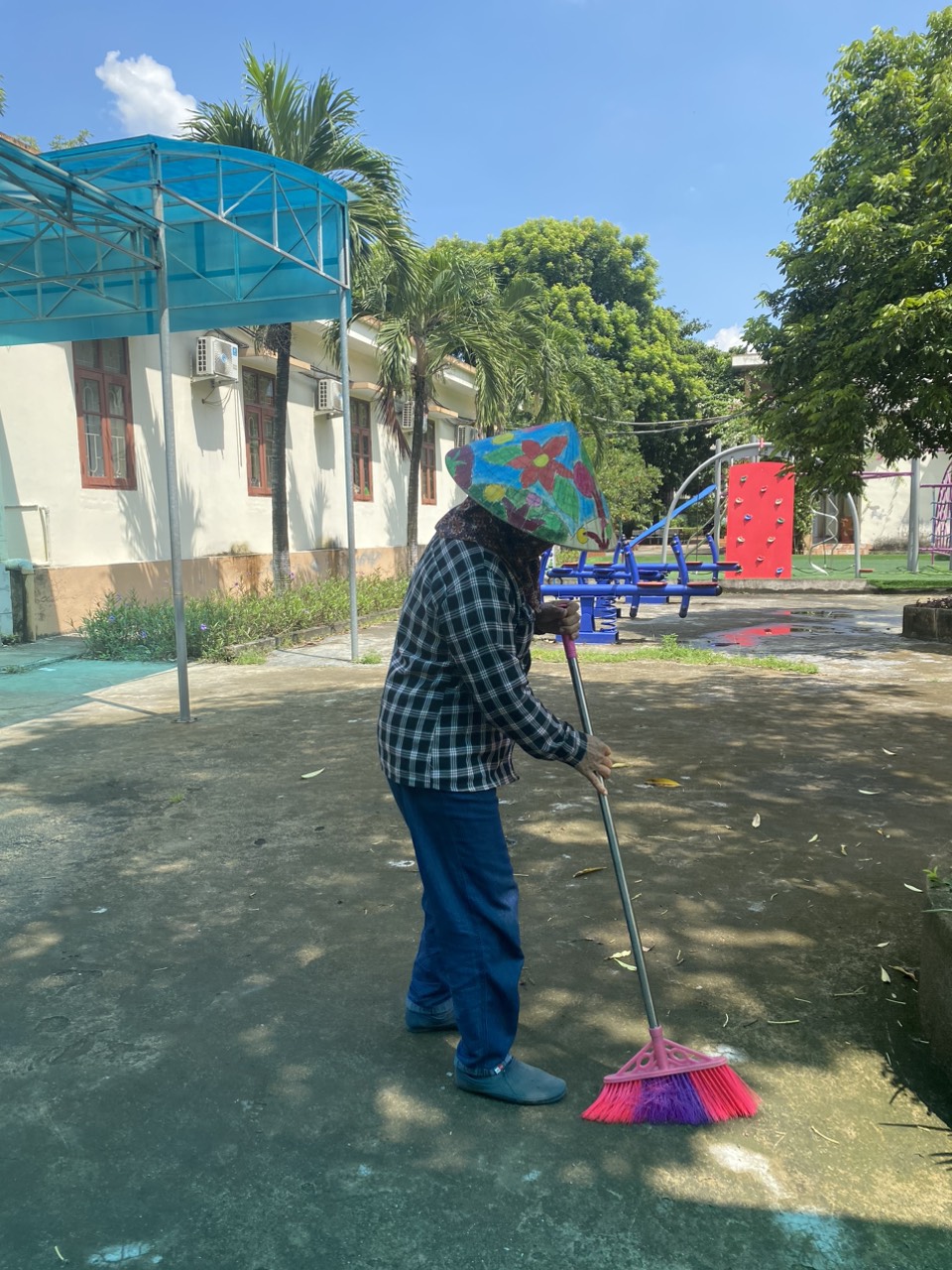 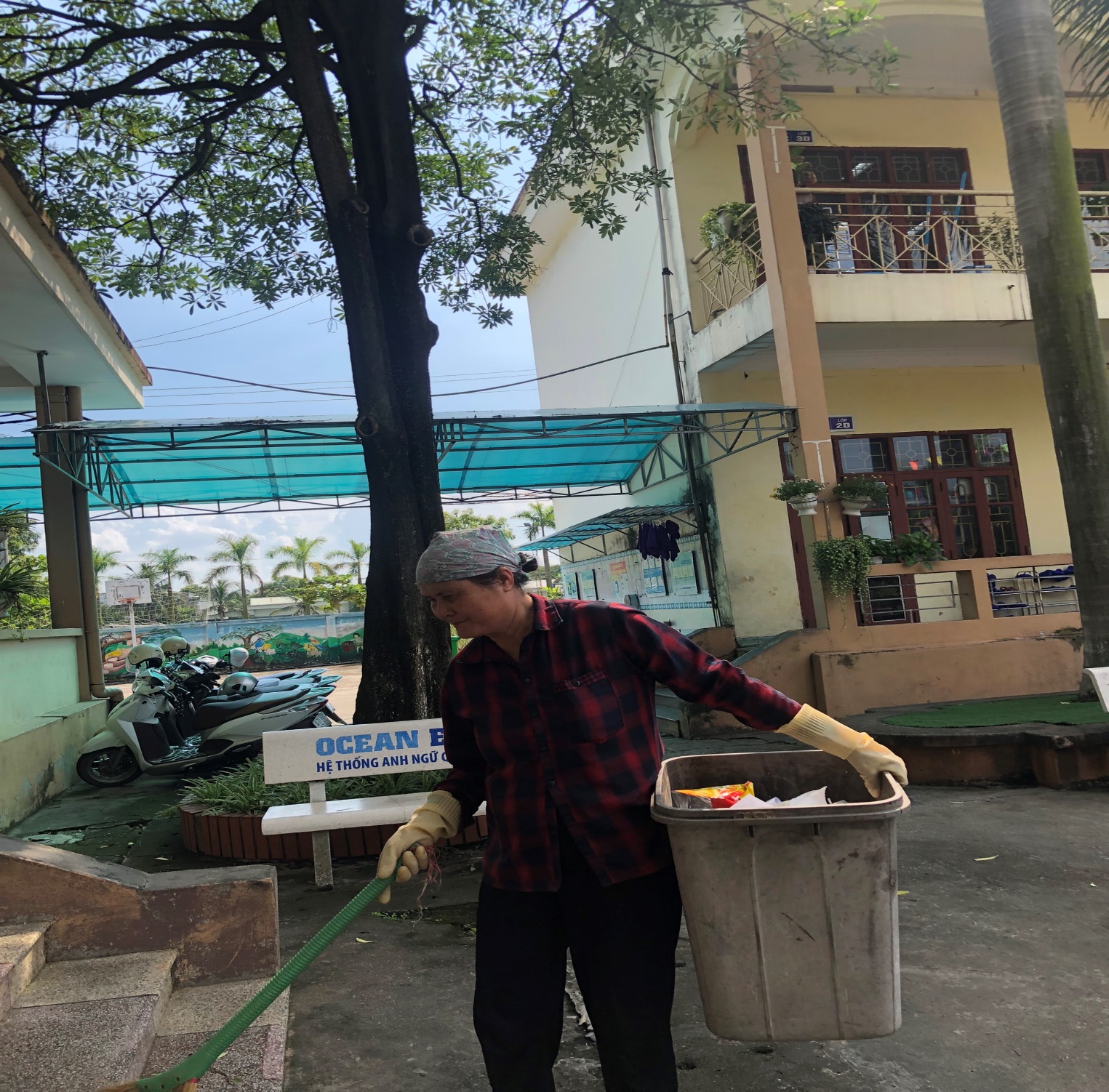 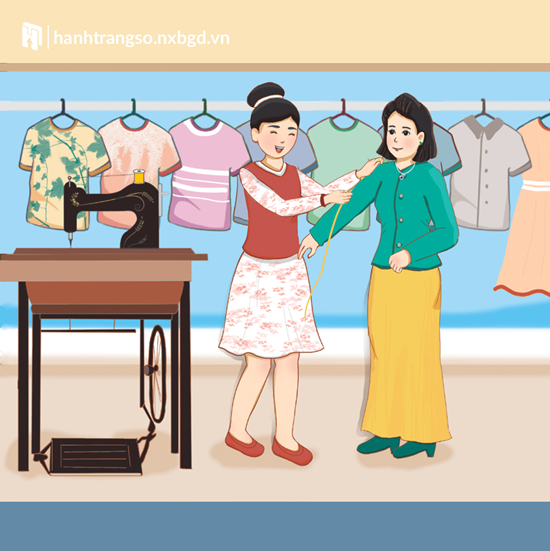 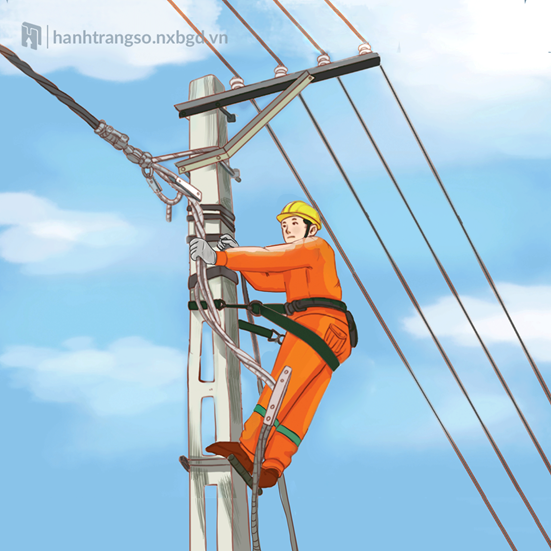 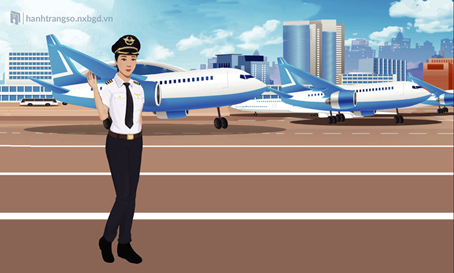 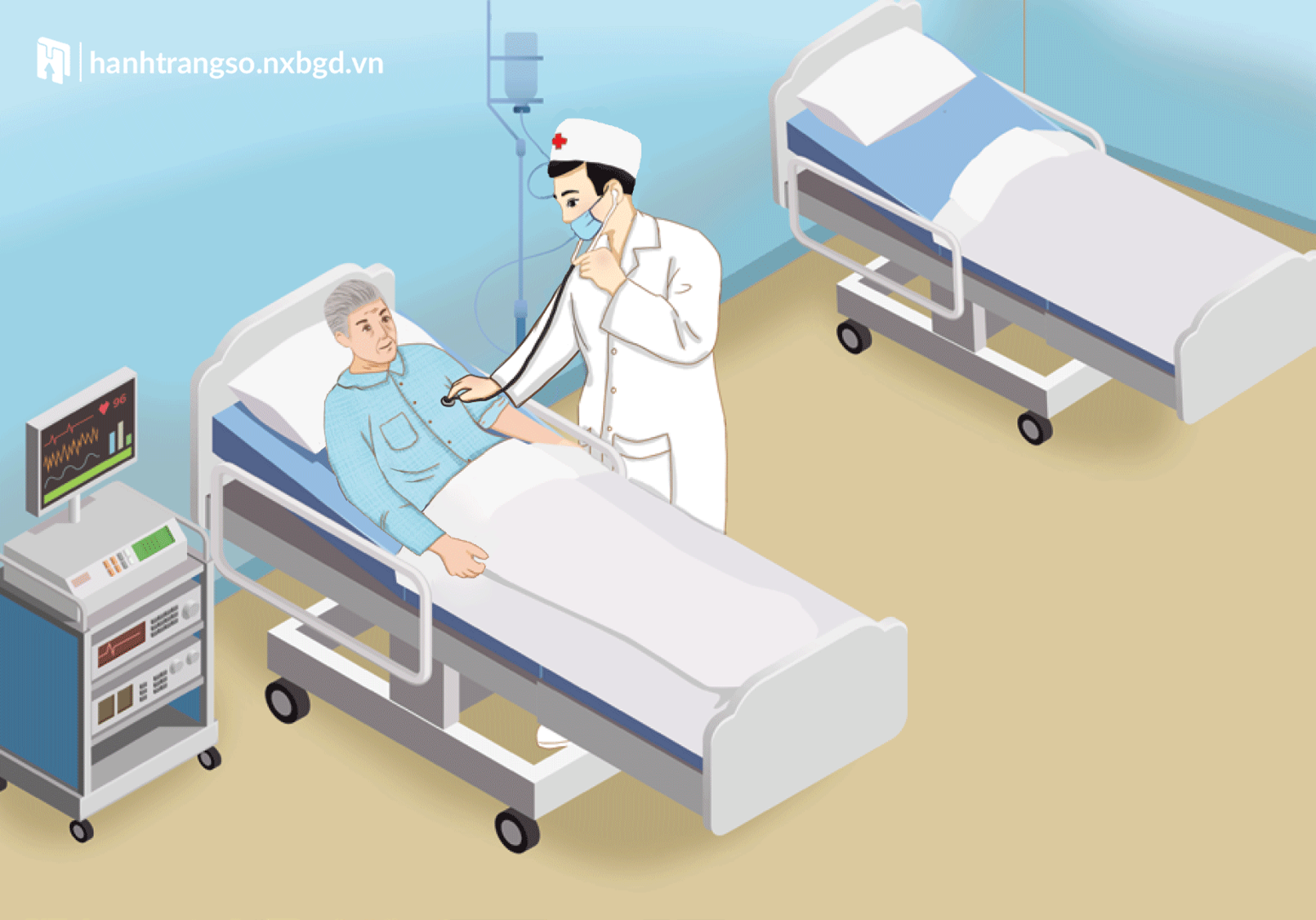 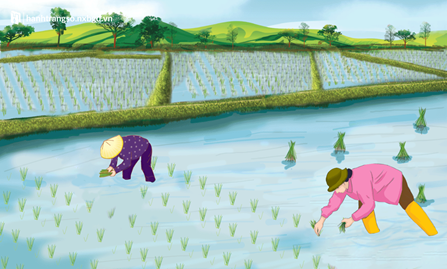 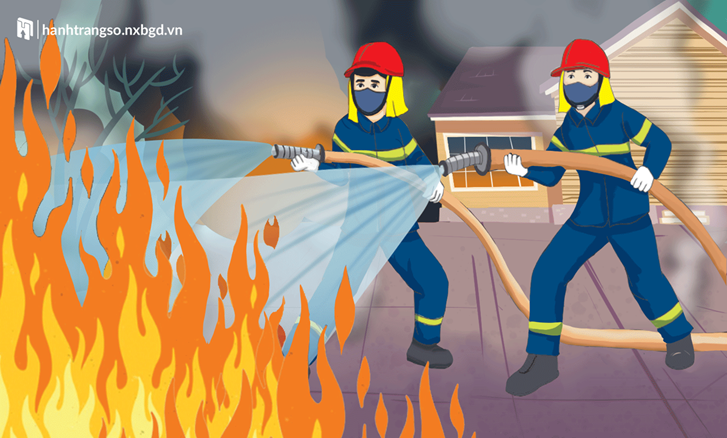 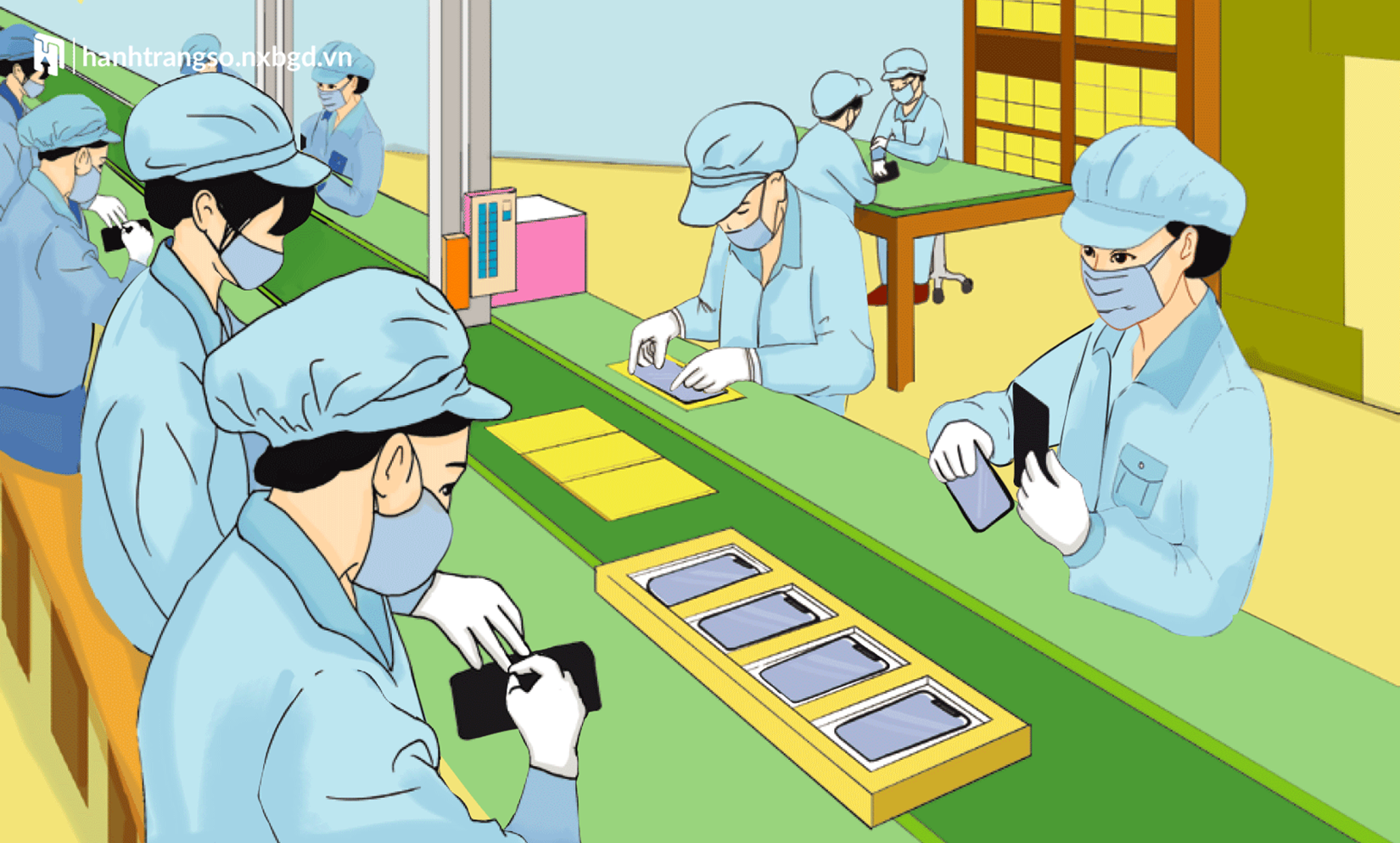 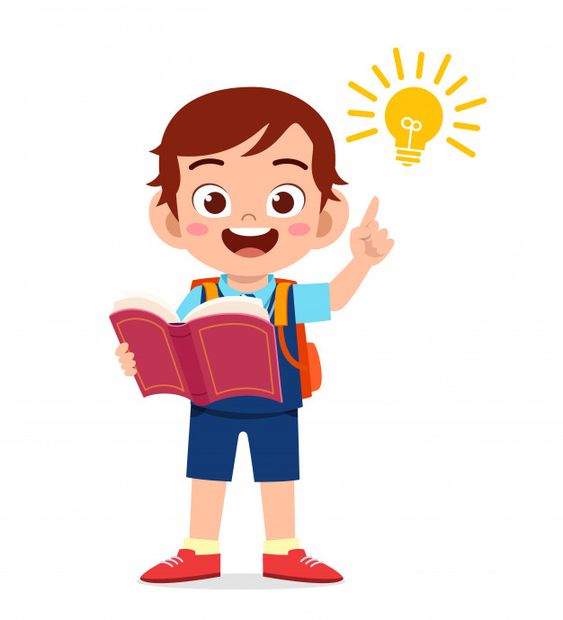 NGƯỜI LAO ĐỘNG
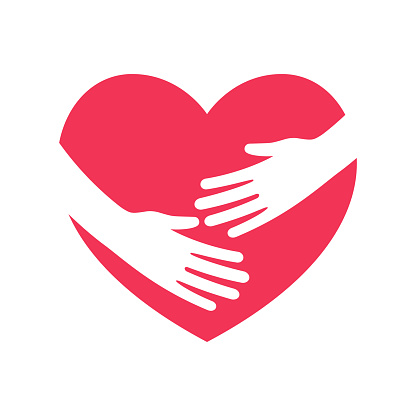 BIẾT ƠN
TÔN TRỌNG
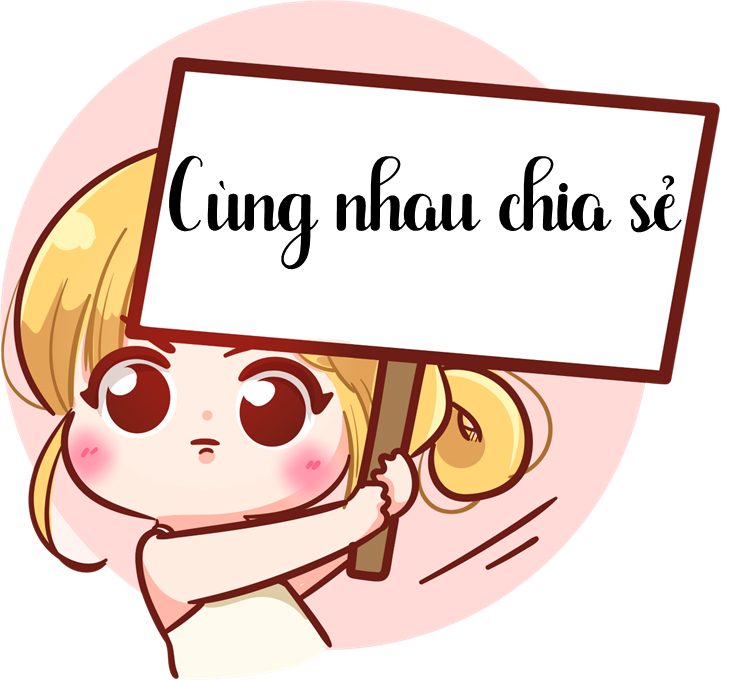 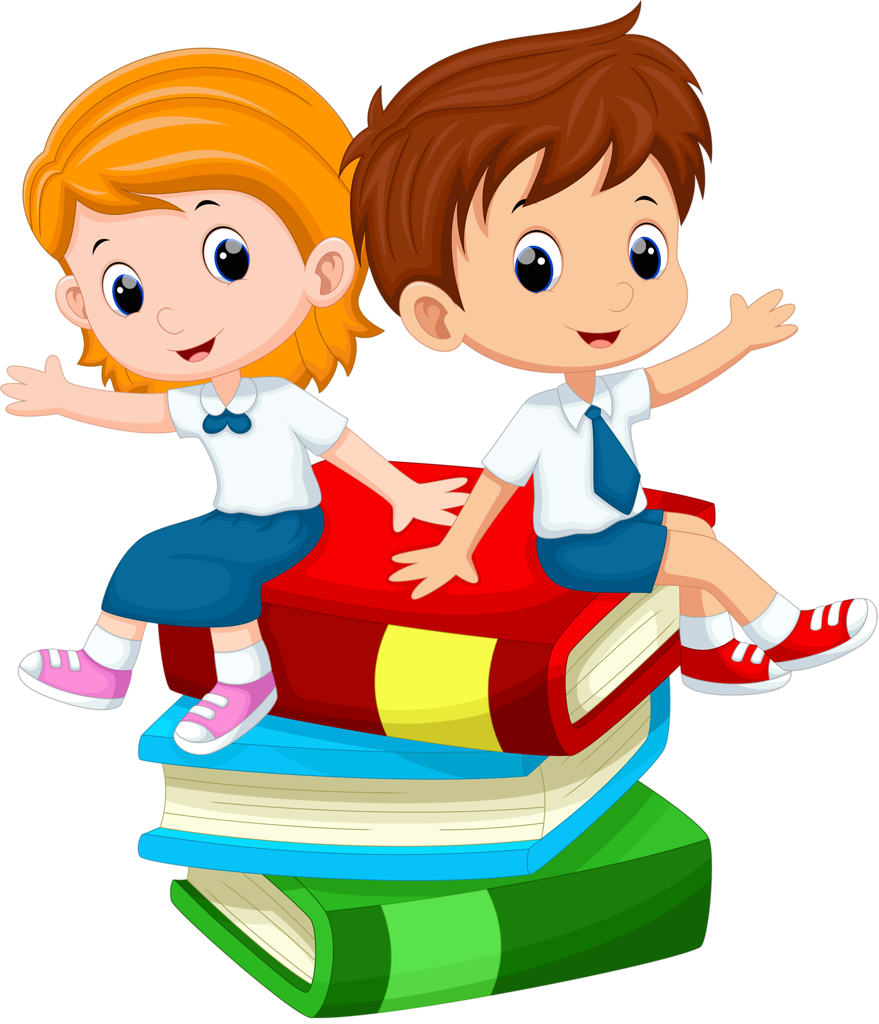 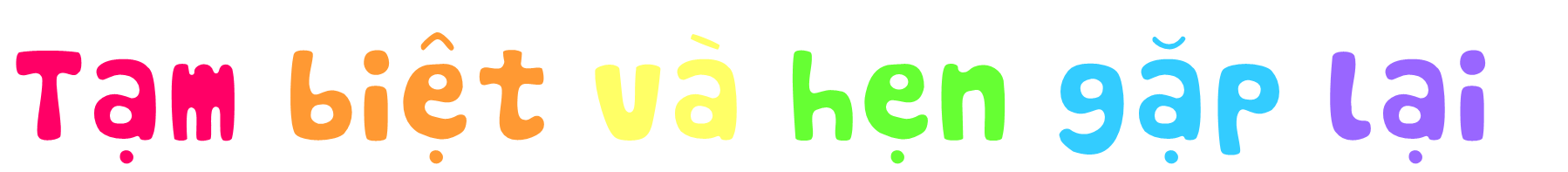 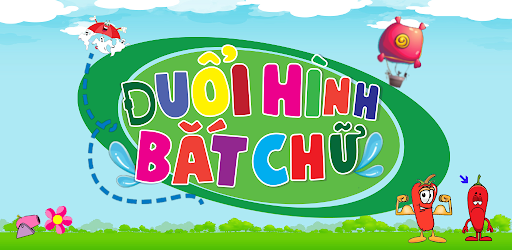 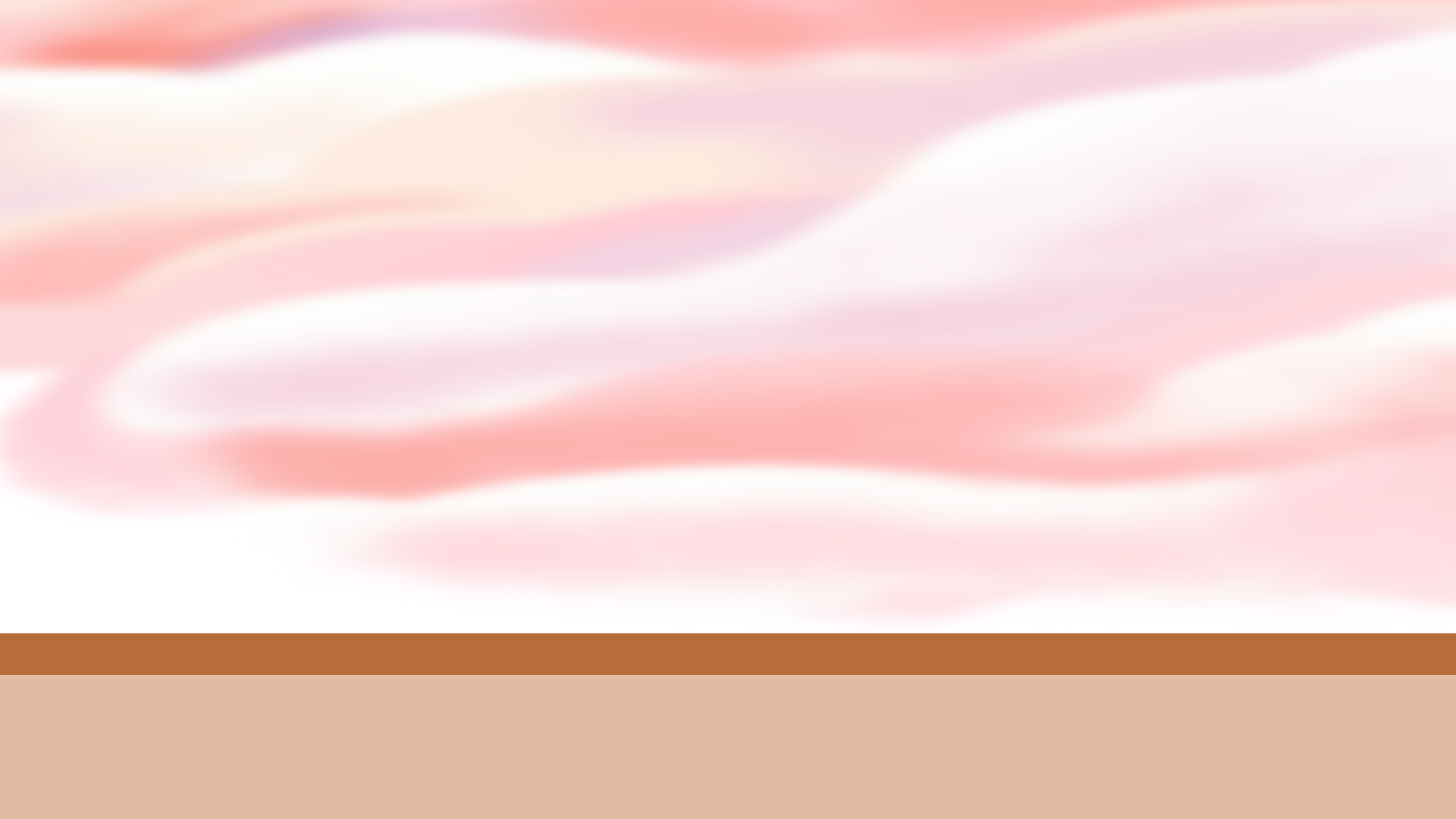 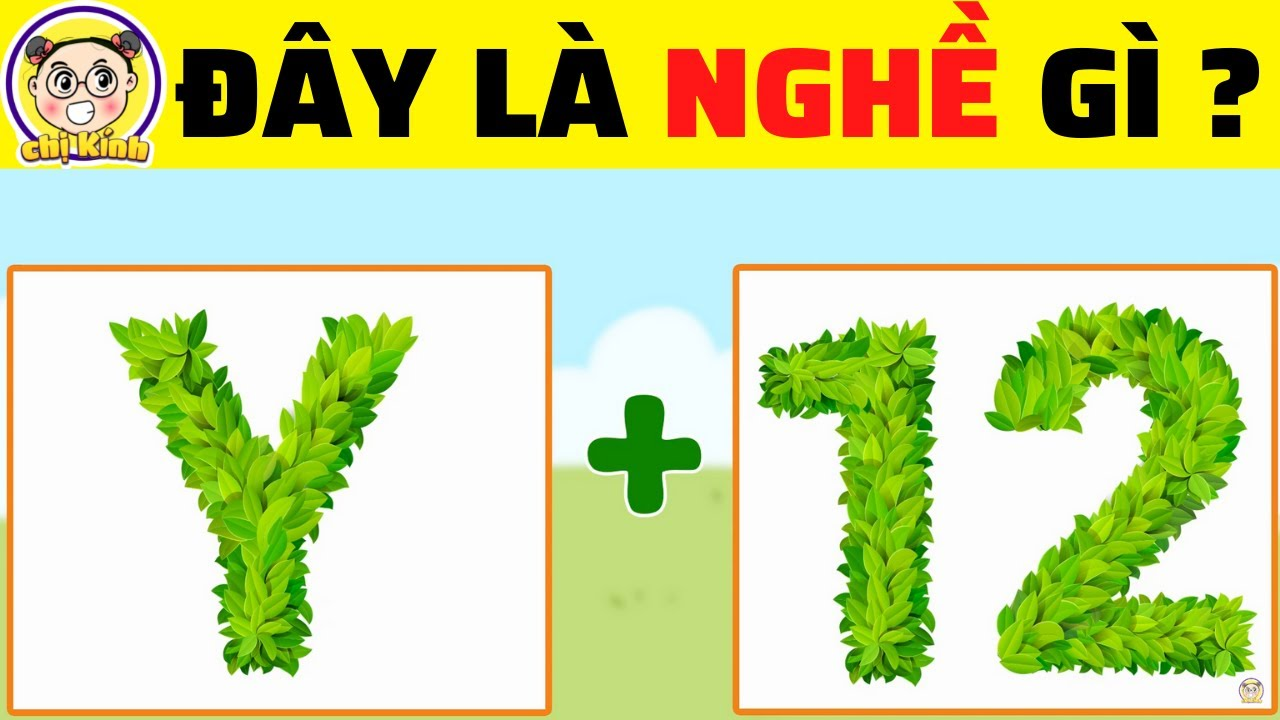 Đáp án: Y tá
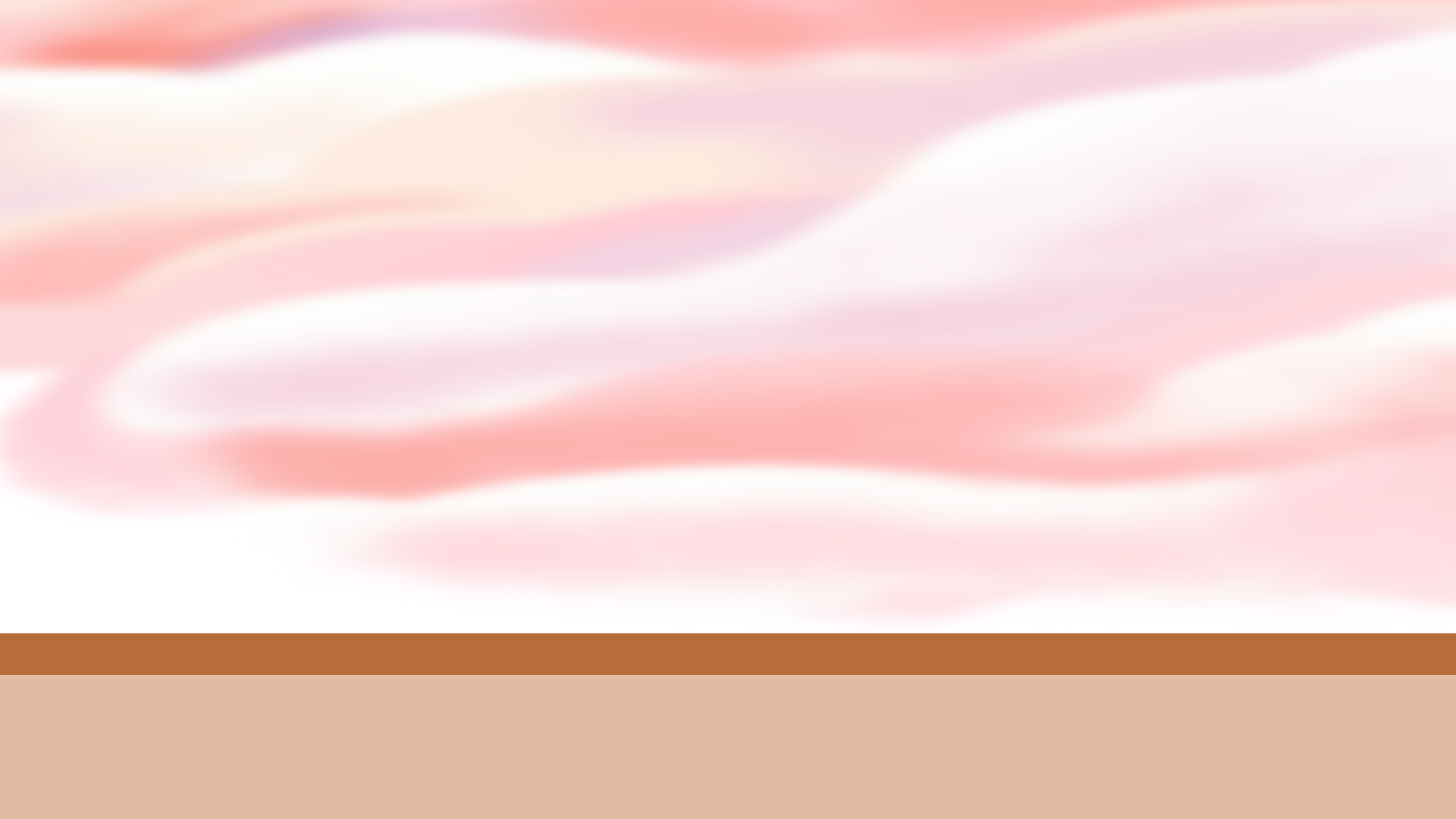 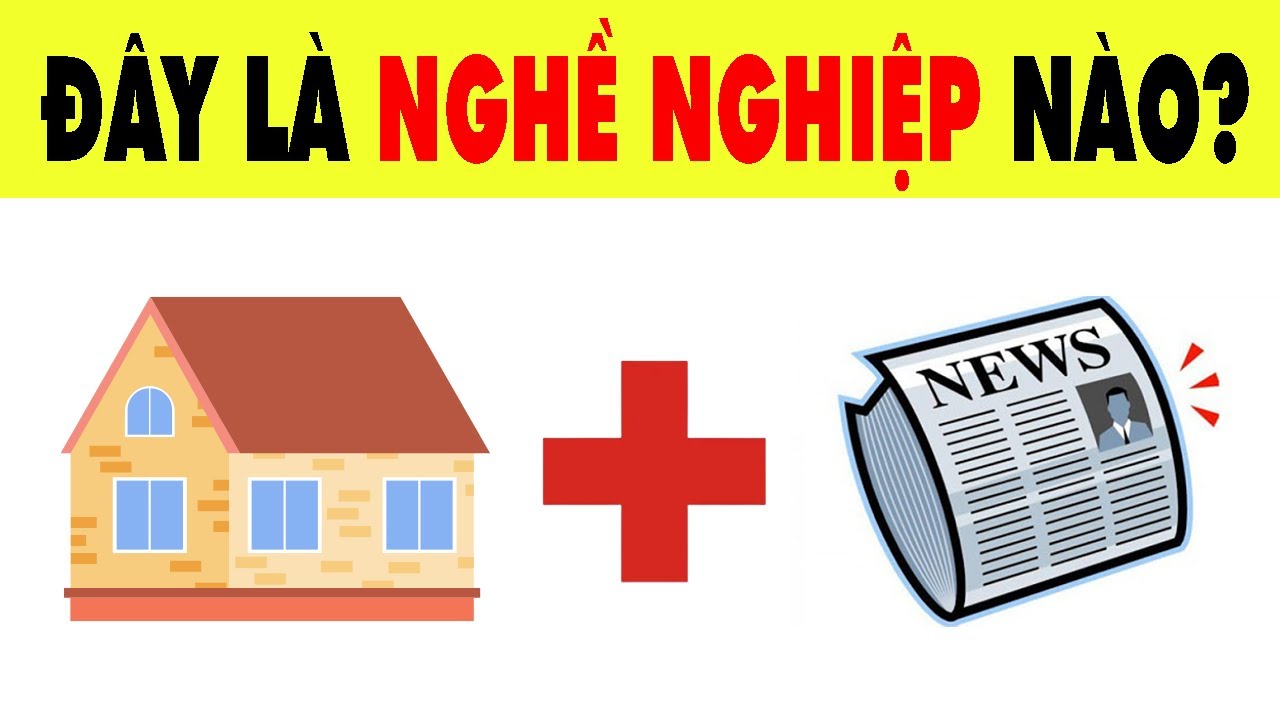 Đáp án: Nhà báo
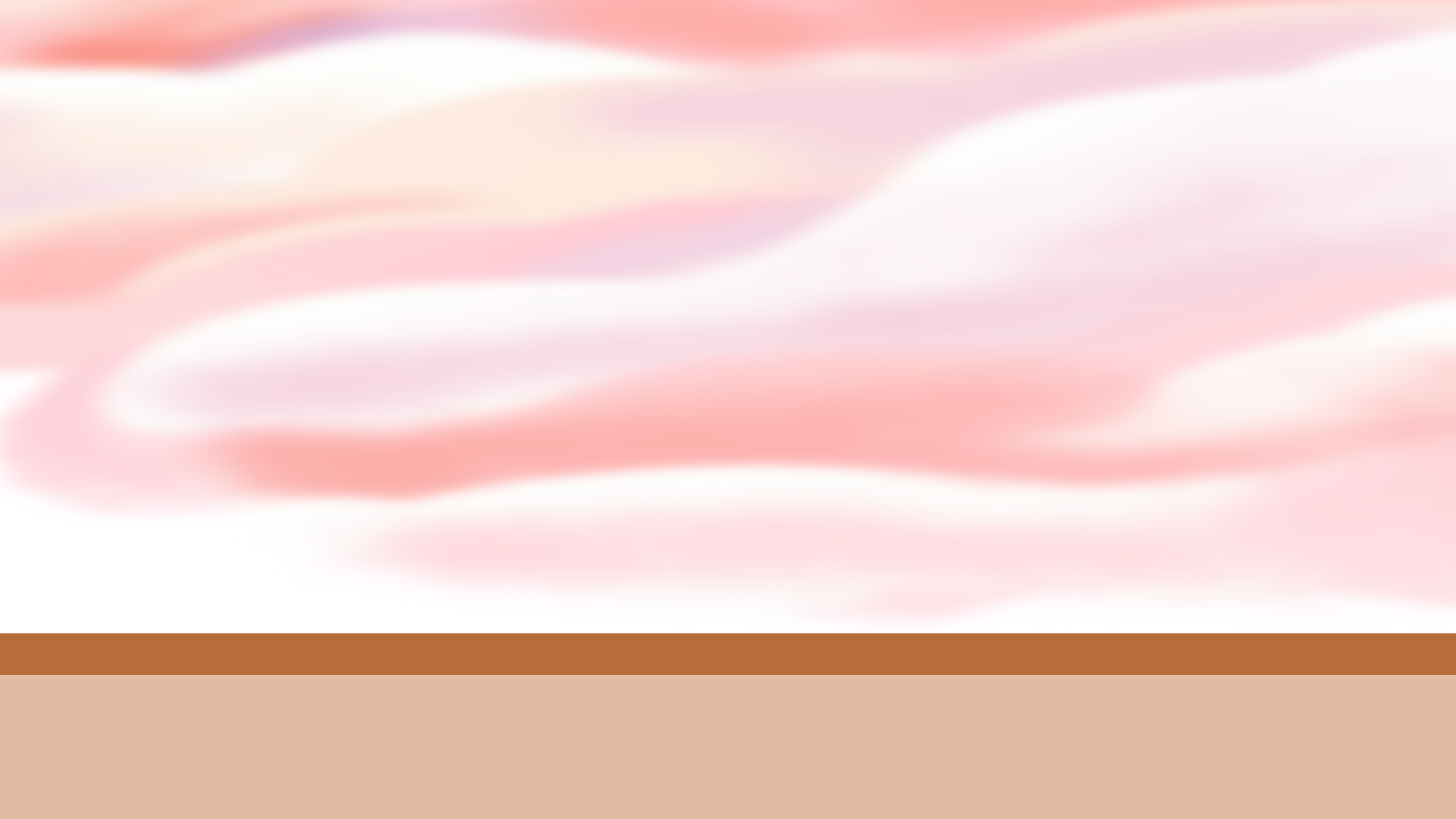 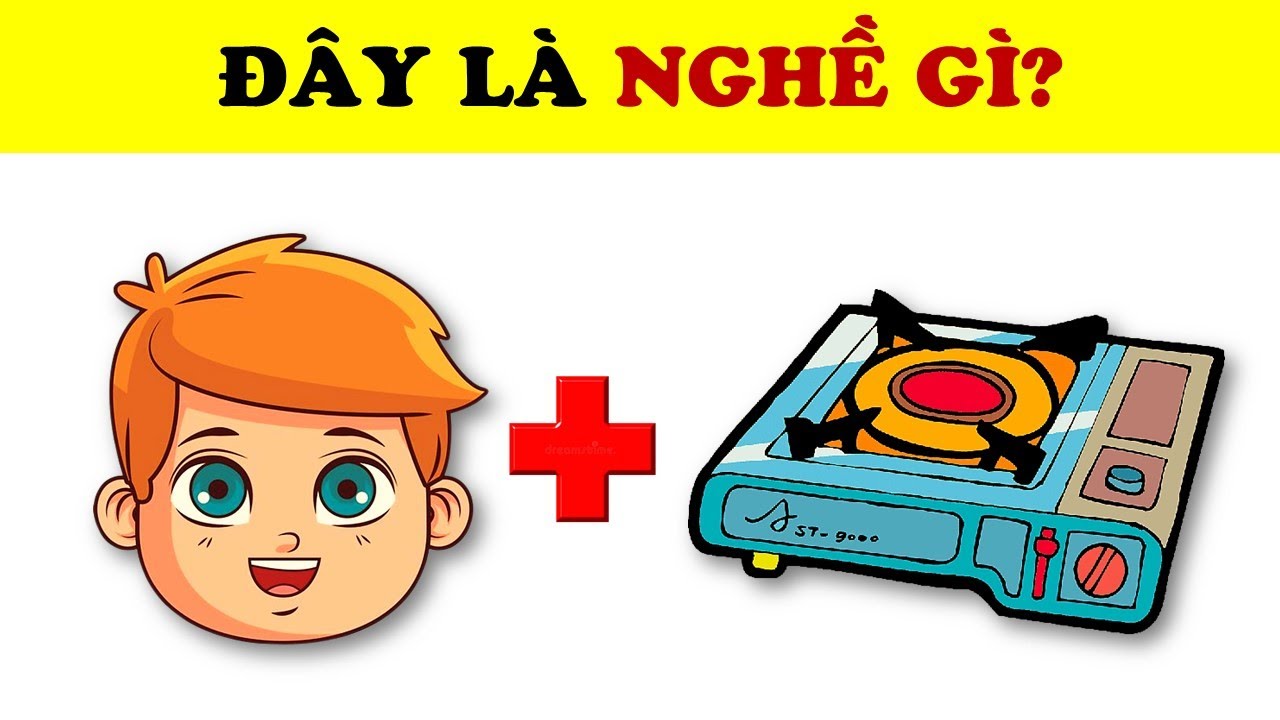 Đáp án: Đầu bếp
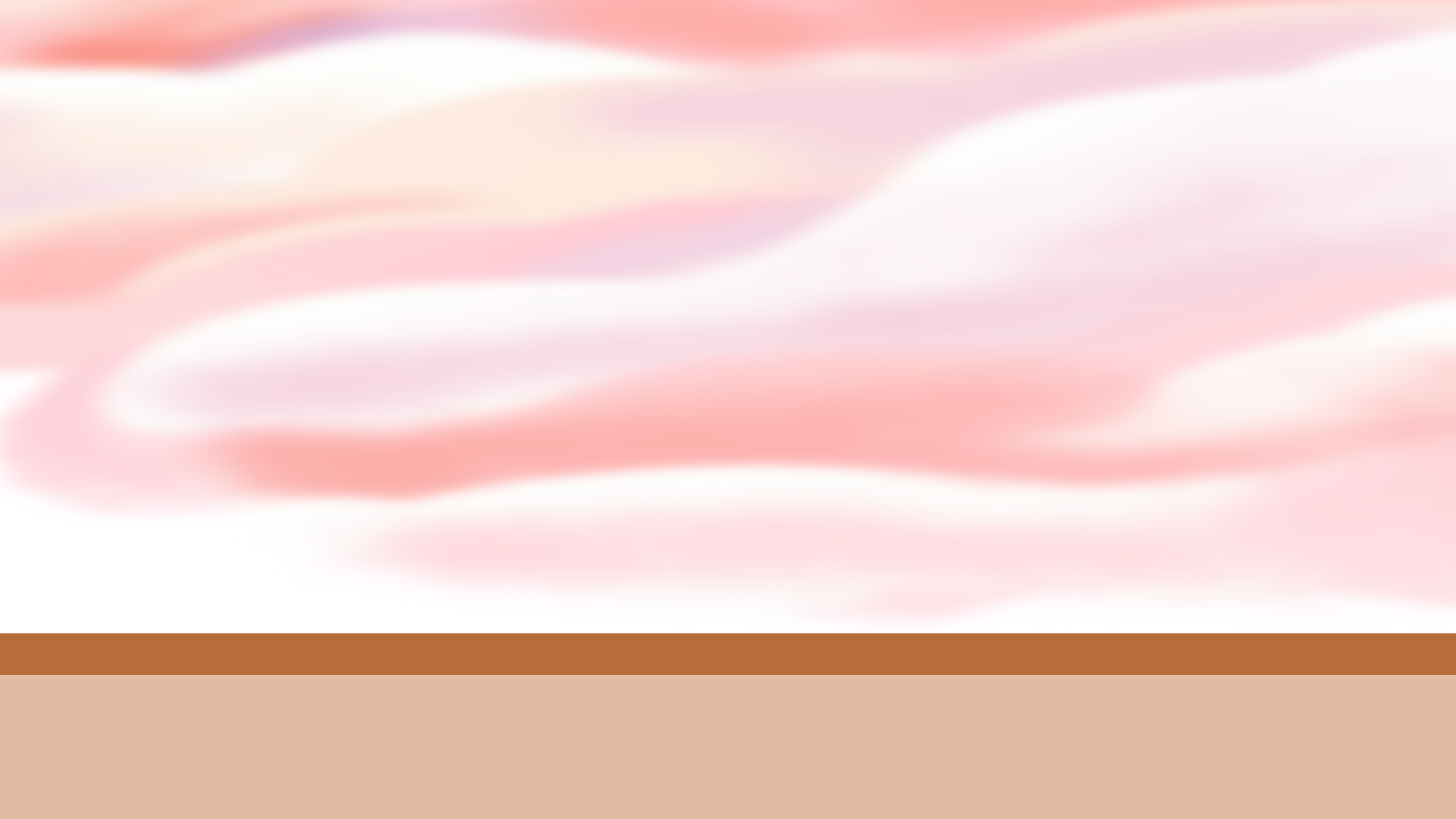 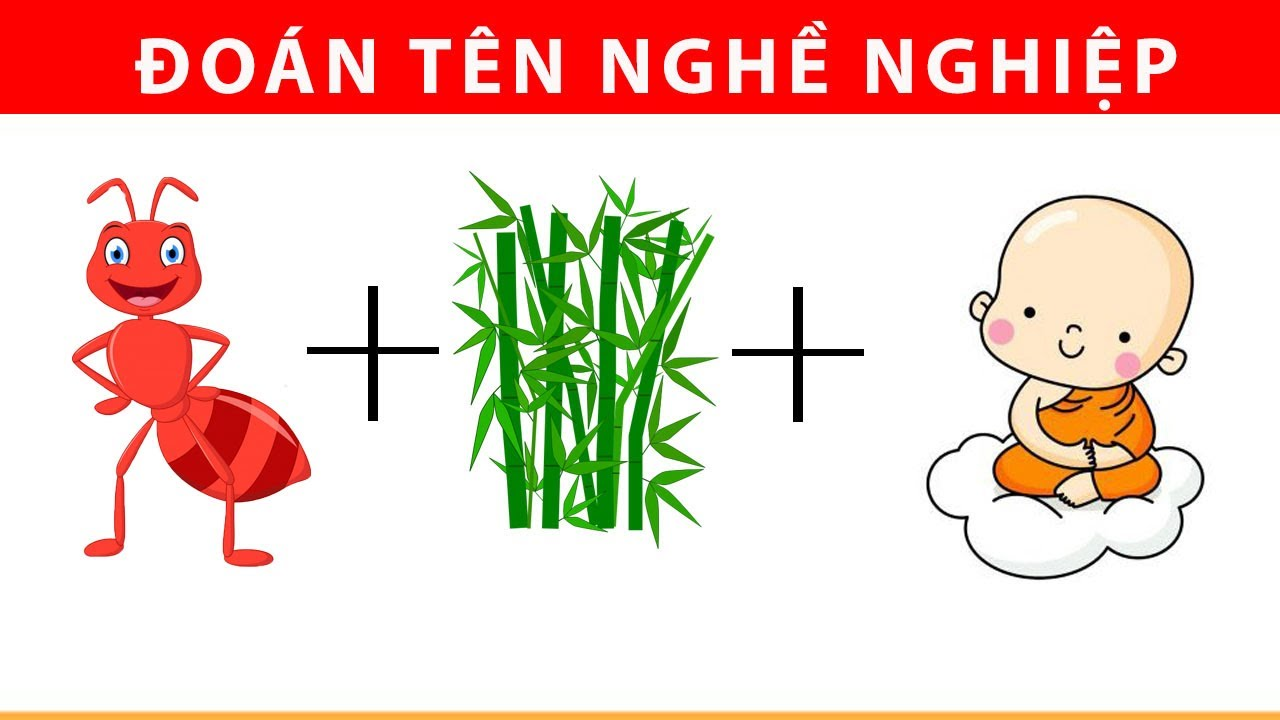 ĐÂY LÀ NGHỀ GÌ?
Đáp án: Kiến trúc sư
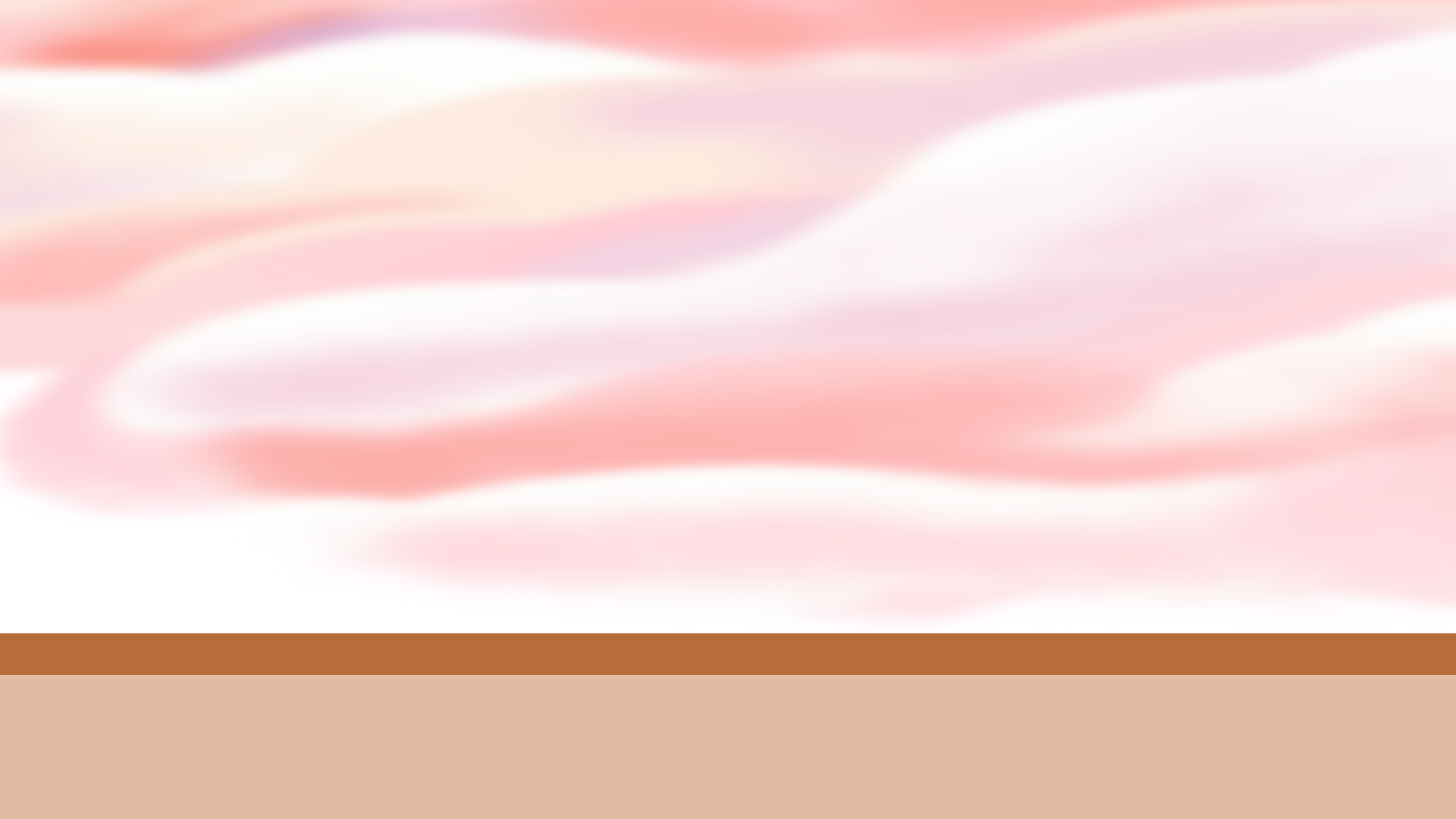 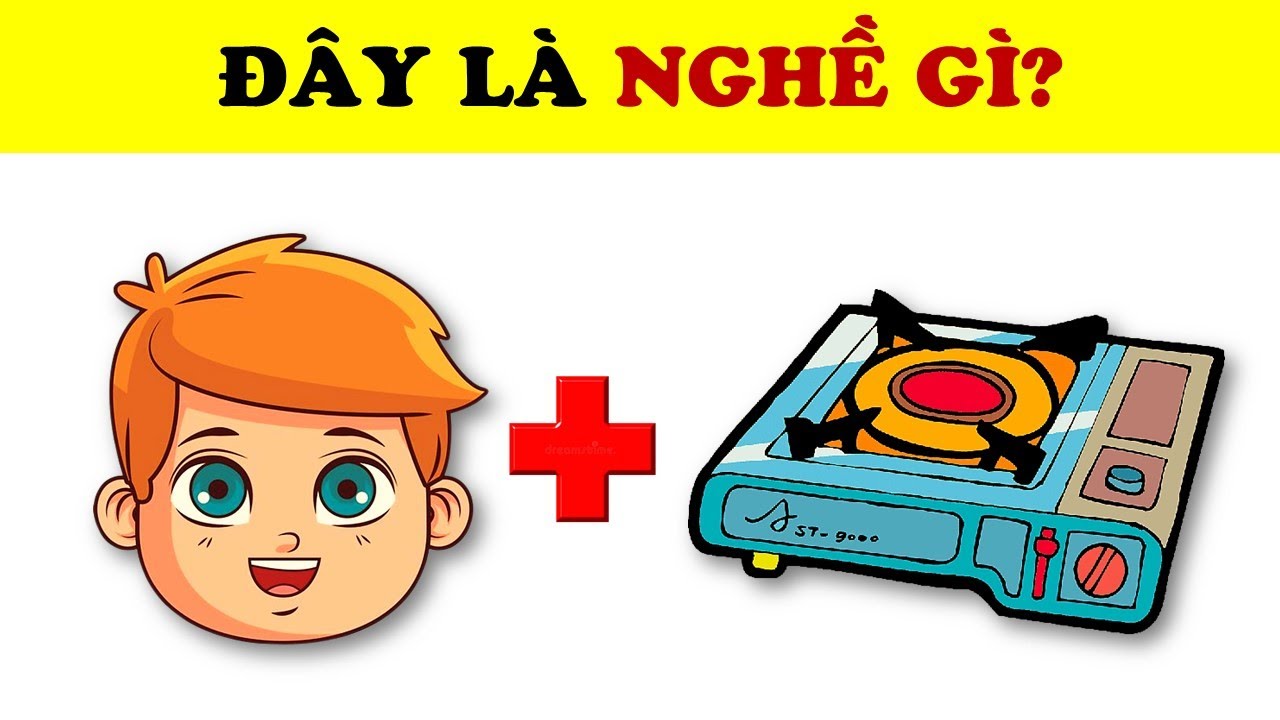 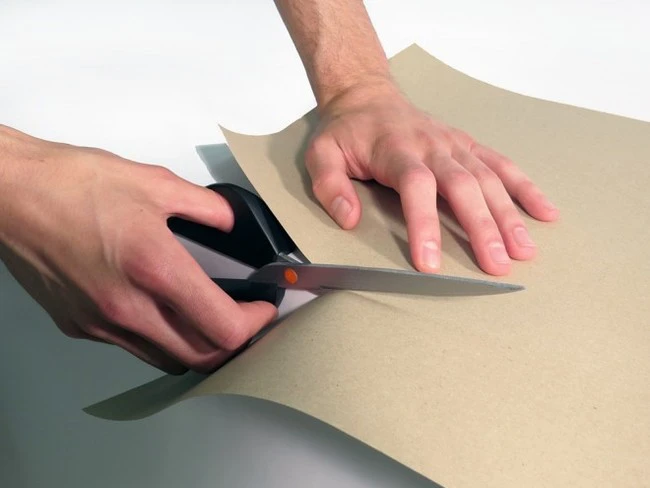 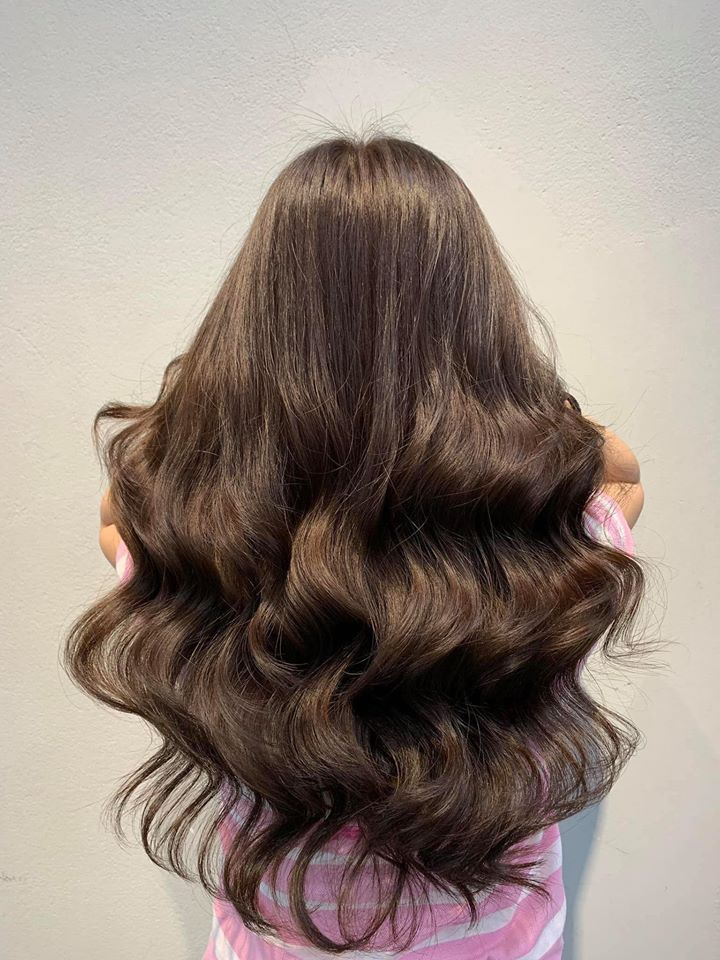 Đáp án: Thợ cắt tóc